一橋大学財務リーダーシップ・プログラム
Hitotsubashi Financial Leadership Program
HFLP B Follow up SessionⅡ
企業価値評価
Creating for values of firms
2018年10月13日
Tetsuyuki Kagaya
t.kagaya@r.hit-u.ac.jp
1
Contents
本セッションの狙い
キャッシュ・フロー計算書/連結会計
なぜいま企業価値か
企業価値とは何か
バリュエーション・フレームワーク
価値算出シミュレーション・論点　－花王のケース
Question and Answer
2
※学術・特：学術総合センター１階特別会議室、学術・中4：学術総合センター２階中会議室4、丸・コン：丸の内ビル　コンファレンススクエア　Room4、ベルサ日：ベルサール東京日本橋 Room11 or RoomH・I、　フォーリッジ：セミナーハウスフォーリッジ（世田谷区）　国立・マキ：一橋大学国立東キャンパスマーキュリータワー3201室
HFLP　B　カリキュラム
3
あなたが想起するエクセレント・カンパニーとは？
4
本セッションの狙い
5
本セッションの狙い
企業価値創造をめぐるさまざまな論点に深く入り込む中で、企業価値評価のコアを修得いただき、自社の企業価値創造をめぐる現状についてヨリ深く認識いただくこと。
【自社の企業価値】
【日本競合企業の企業価値】
【世界競合企業の企業価値】
【御社の理論価値】
2013年6月27日付の日本経済新聞で時価総額300社のCFOにアンケートしたところ、その6割が「自社の株価が割安」と回答。
日本および海外でのリーディングカンパニーに対して、グローバル市場でヨリ優位なポジションに立つため、いかに価値金額のギャップを埋めていくべきか？
6
日本企業と海外企業の時価総額（中分類）
※2018年6月末現在。
7
日本企業と海外企業の時価総額（小分類）①
※2018年6月末現在。
8
日本企業と海外企業の時価総額（小分類）②
9
※2018年6月末現在。
キャッシュ・フロー計算書
10
財務諸表とファンダメンタルズ分析キャッシュ・フロー計算書のカタチ
キャッシュ・フロー計算書の基本フォーム　
ある一定期間における企業のキャッシュ・フローの状況を示した計算書。 
直接法と間接法
直接法　→　主要な取引ごとに収入総額と支出総額を示して、その
　　　　差額として一定期間の現金及び現金同等物の変動を明らかに　　
　　　　する方法。
間接法　→　純利益に必要な調整を加減して、一定期間の現金及
　　　　び現金同等物の変動を明らかにする方法。
表示方法
営業活動からのキャッシュ･フロー
投資活動からのキャッシュ･フロー
財務活動からのキャッシュ･フロー
11
財務諸表とファンダメンタルズ分析キャッシュ・フロー計算書の分析視点
税金等調整前当期純利益
（　　　　　　　　　　　　　　　　　　　　　　　　　　　　　　　　　　　　　　　　　）
減価償却費、のれん償却費、貸倒引当金の増減、長期資産の評価損益、持分法投資損益、非支配株主持分損益など
（　　　　　　　　　　　　　　　　　　　　　　　　　　　）
売上債権の増減、棚卸資産の増減、未収収益の増減、支払債務の増減、未払利息の増減、未払法人税の増減、その他流動資産･負債の増減
（　　　　　　　　　　　　　　　　　　　　　　　　　　　）
有形固定資産、投資その他資産の売却損益　　など
◆キャッシュ･フロー計算書の分析視点②
－営業活動からのキャッシュ･フローの内容を分析する(間接法）
損益計算には反映されているが、キャッシュの動きはない項目
減価償却費、のれん償却費、貸倒引当金の増減、長期資産の評価損益、持分法投資損益、非支配株主持分損益など
運転資本項目の増減
売上債権の増減、棚卸資産の増減、未収収益の増減、支払債務の増減、未払利息の増減、未払法人税の増減、その他流動資産･負債の増減
損益を伴う投資活動、財務活動ＣＦ関連項目の控除
有形固定資産・投資その他資産の売却損益　　など
12
財務諸表とファンダメンタルズ分析キャッシュ・フロー計算書の活用シナリオ
企業の資金繰りを検証する
フリー・キャッシュ・フローを算出する
企業価値算出にあたっての源泉
バフェットのオーナー利益
エレクトロニクス業界
Quality of Earnings（利益の質）を測定する
キャッシュ・フロー経営の進捗度を確認する
京セラ
13
キャッシュ・フロー計算書を活用する企業の資金繰り状況は？
なぜエフオーアイは上場してわずか数か月で経営破たんに至ったのか？
14
キャッシュ・フロー計算書を活用するフリーキャッシュ･フローの定義と解釈
フリーキャッシュ･フロー＝企業が資金提供者に対して自由に配分できるキャッシュ･フローの金額。
フリーキャッシュ･フロー＝（　　　　　　　　　　　　　　）－（　　　　　　　　　　　　　）
フリーキャッシュ･フロー＝営業ＣＦ－企業の一定成長に必要な投資ＣＦ
企業の（　　　　　　　　　　　　　　）をどのように決定するか？
　－選択肢１　（　　　　　　　　　　　　　　　　　　　　　　　　   　　　　　　　　　）
　－選択肢2　（　　　　　　　　　　　　　　　　　　　　　　　　　    　　　　　　　　）
など
企業の一定成長に必要な投資ＣＦをどのように決定するか？
　－選択肢１　現在の投資活動からのキャッシュ･フローをそのまま活用する
　－選択肢２　現在の投資活動からのキャッシュ･フローから余剰金融資産の運用については除く。
など
バフェットのオーナー利益＝当期純利益＋減価償却費－設備投資額
15
キャッシュ・フロー計算書を活用するエレクトロニクス業界4社のフリーキャッシュ･フロー
◆総合電機3社＋NECの当期純利益とフリーキャッシュ･フローの関係性
16
キャッシュ・フロー計算書を活用する利益の質をいかに読み解くか？
利益の質＝将来にわたるまでの利益の持続可能性が高い業績、将来利益の予測可能性の高い利益がより「利益の質」が高いといわれるのが一般的。
質の高い利益の特徴
質の低い利益の特徴
１　LIFOや加速償却法のような保守的な会計原則によって決定された利益
２　現金で分配可能な利益
３　過去のトレンドから大きく変動しない利益
４　会社の将来の利益のトレンド指標となる利益
５　会社の基幹的事業に関わる利益
６　会社の現在及び予測される状況についての慎重かつ現実的な見方を反映した利益
７　将来における巨額損失のような突然のショックをもたらす可能性がないBSをベースに測定された利益
８　財務活動ではなく、本業から生じた利益
９　国内の事業から生まれた利益
１０　理解しやすい利益
１　工事進行基準のような緩やかな会計原則によって決定された利益
２　現金で分配しえない未実現利益を含む利益
３　変動性の高い利益
４　会社の将来の指標とならない利益
５　会社の基幹的活動以外から生じる非反復的利益
６　将来についての楽観的な見方に基づく非現実的利益
７　利益を実現可能性のある資産を過大表示したBSを軸に算出している利益
８　主に巧妙な財務取引で生じた利益
９　海外の事業から生まれた利益
１０　会計学の博士号取得者しか理解できないような脚注つき利益
（出所）Hawkins et al(1978),p.124.
17
連結会計
18
連結の考え方
連結財務諸表は、支配従属関係にある２つ以上の会社からなる企業グループを単一の組織体と見なし、当該企業グループの財政状態および経営成績を総合的に報告するために作成される。
製品
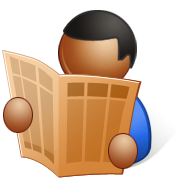 親会社
子会社
（売上）
（仕入）
企業グループ
外部第三者の視点
「何も起こっていない！」
19
アカウンティングの理解度チェック
子会社、関連会社、関係会社とは？
関係会社
20
連結財務諸表と単独財務諸表の異同
連結財務諸表ではじめて登場する勘定項目は？
子会社における株主持分（純資産）のうち、親会社保有分ではない持分、ないしは当該持分に対して創出された利益を非支配株主持分、非支配株主持分損益という。
非支配株主持分（非支配株主持分損益）
親会社による子会社株式勘定と子会社の純資産勘定（時価評価）の差額を「のれん」（連結調整勘定」という。当該差額は一定期間内に定期償却されるが、当該償却額をのれん償却費という。
のれん（連結調整勘定）、のれん償却費
親会社による関連会社株式保有分に対して、関連会社が当期に創出した利益金額をさす。関連会社に対する株式所有比率にあわせて当該利益金額が計算されることになる。
持分法による投資損益
21
連結数値の活用シナリオ
グループ展開を分析･評価する
子会社政策（上場子会社、完全子会社化）を評価する
配当政策を評価する
連結数値の活用シナリオ
グループ展開を分析･評価する
多角化ディスカウント
各社の多角化展開
連単倍率にみるグループ展開の特徴
子会社政策（上場子会社、完全子会社化）を評価する
上場子会社をどう見るか
子会社上場に対する株式市場の評価
配当政策を評価する
連結配当政策
グループ経営と配当政策
多角化展開と収益性
事業の多角化度と収益性の関連性は？
専業で事業展開しているケースのほうが多角化しているケースと比べて収益性や企業価値が高い傾向がある。
24
連単倍率ランキング
連単倍率（総資産）上位255社をプロットすると・・・
エレクトロニクス業界　　連単倍率と収益性
連単倍率から何を読み取ることができるか？
連単倍率と事業展開
高　　　　　総資産　　　　　　低
投資拠点の分散度
低　　　　　　　　　売上高　　　　　　　　　高
プロフィットセンターの分散度
27
連結数値の活用シナリオ
グループ展開を分析･評価する
多角化ディスカウント
各社の多角化展開
連単倍率にみるグループ展開の特徴
子会社政策（上場子会社、完全子会社化）を評価する
上場子会社をどう見るか
子会社上場に対する株式市場の評価
配当政策を評価する
連結配当政策
グループ経営と配当政策
上場子会社数の推移
親子上場のメリット、デメリット
（出所）日本経済新聞　2006年10月6日
上場子会社数　ランキング
◆2016年度
◆1999年度
31
郵政3社上場の意義
日本郵政（親会社）とその子会社であるゆうちょ銀行、かんぽ生命保険は2015年11月に東証一部市場に上場。なぜ親会社のみではなく、ゆうちょ銀行やかんぽ生命保険も上場したのか？
2016年3月期の日本郵政の売上高は14.7兆円、経常利益は9,662億円、ゆうちょ銀行は売上高1.9兆円、経常利益は4,820億円、かんぽ生命は売上高9.6兆円、経常利益4,115億円、日本郵便は2.3兆円、経常利益は375億円（子会社はセグメント情報をベースに算出）。日本郵政はゆうちょ銀行とかんぽ生命の89%株式保有。
5兆3,280億円
日本郵政
ゆうちょ銀行
＋かんぽ生命
5兆1,930億円
1兆1,946億円
32
有価証券報告書　配当政策
◆有価証券報告書内で利益還元に対する目標値を掲げている企業
なぜ各社は利益還元に対する目標値を掲げるのか？
33
ＮＴＴの配当政策
◆NTT　単独損益計算書（08年3月期）
NTTドコモ1,216億円、NTT東日本335億円、NTT西日本312億円などが原資
【2008年3月期　配当】
　期末配当　4,500円
　中間配当　4,500円
　発行済株式総数15,741,209株
　自己株式数　　  2,102,471株
122,749百万円の配当原資が必要
2009年3月期には通期配当を11,000円、自己株式取得を2,000億円（08年3月期は953億円）にとどめる予定。
　→グループ会社間ではＮＴＴ西日本が無配となることが決定。当該穴埋めをどのグループ会社が行うかの綱引きがスタートしている。
商社の配当政策
◆総合商社　2007年3月期
【配当ルール】
三菱商　　非上場子会社は原則３割以上の配当性向
三井物　　関係会社はリスク資産の１．５倍を超す部分の資本を配当で還元
住友商　　国内非上場子会社は原則５割の配当性向
伊藤忠　　子会社の配当性向を一律３分の１程度以下に抑制するのをやめ、会社ごとに判断
丸紅　　　子会社の配当性向は原則５０％ 
　（出所）日本経済新聞　2005年10月5日、2006年2月25日
配当性向3割のロジックはどこからきているのか？
2017年の日本企業の7割近くは配当性向は30%前後（米国で2割、欧州・アジアで3割前後）
日本では堀場製作所が最初に配当性向25%の目標を掲示（1973年）。その後30％に増加。堀場当時社長は「利益の3割を株主に、付加価値の半分を従業員に、利益の9%を経営者賞与に」とコメント（1982年）。その後、配当性向を目標と掲げる企業の多くは30%を目標に。
日本証券業協会の自主ルールでは1973年より公募増資では配当性向がそれまでより上回る水準であることが定められており、1992年から配当性向30%を上回ることを求めている（現在は撤廃）。
36
なぜいま企業価値か
37
投資部門別株式保有比率①
38
投資部門別株式保有比率②
39
企業価値経営と会社の数値TOBの対象となる会社、対象とならない会社
◆日本企業のPBRの推移
40
企業価値の国際比較
※2017年12月末時点。単位は億円。
41
2008-2018年 M&A取引額ランキング　トップ20
42
2008-2018年 M&A取引額ランキング　トップ20（Cancelledを除く）
43
敵対的買収と買収防衛策①
◆日本電産による東洋電機製造への買収提案
44
敵対的買収と買収防衛策②
◆東洋電機製造の株価の推移
45
45
日本企業　成長戦略のため株式市場に放たれた３つの矢
コーポレートガバナンスコード
スチュワードシップコード
機関投資家が投資先企業やその事業環境等に関する深い理解に基づく建設的な「目的を持った対話」（エンゲージメント）などを通じて、当該企業の企業価値の向上や持続的成長を促すことにより、「顧客・受益者」（最終受益者を含む。以下同じ。）の中長期的な投資リターンの拡大を図る責任を持つために必要な取り組みをまとめたもの。
「コーポレートガバナンス」とは、会社が、株主をはじめ顧客・従業員・地域社会等の立場を踏まえた上で、透明・公正かつ迅速・果断な意思決定を行うための仕組みを意味する。日本企業の持続的な価値創造を促すためのコーポレートガバナンスの取り組みをとりまとめたもの。
伊藤レポート
企業と投資家との建設的な対話・エンゲージメントを通じて、企業の持続的な価値創造を促すために日本企業が直面する課題やそれを克服するための取り組みについて提言したもの。
経営者・投資家フォーラム
株主総会の実施・運営をめぐる課題
企業開示の情報過多・重複をめぐる課題
46
コーポレートガバナンス関連施策と日本再興戦略
伊藤レポート、スチュワードシップ・コード、コーポレートガバナンス・コードを契機に、二の矢、三の矢を打ち続けることで、企業経営者と投資家との円滑な対話・エンゲージメントを実践できる環境を整備。
47
企業価値創造のプレッシャーにより、経営者に対する業績向上のプレッシャーはかつてないほど増大している
【経営目標をめぐる一風景】
ストレッチ目標の丸投げ現象
未達成。現場からあがる次期目標は控えめに
現場に対するトップの懐疑心が発生。
直面する企業価値創造の課題
経営者
従業員
企業価値
現場から現実に即した経営目標の設定
48
日本企業の社員の会社への忠誠心は？
※アメリカのギャラップ社による2003年調査（日本は2005年）。各国ビジネスマン1000人を対象にした調査。データソースは朝日新聞2005年5月13日。
日本企業の社員の働く意欲は？
※アメリカのタワーズペリンによる2005年の調査結果。世界１６カ国の10～50代の企業従業員86,000人を対象に調査を実施。日本は16カ国中「意欲的ではない」がインドに次ぐワースト２位。「非常に意欲的」はワースト１位。
オープンブック・マネジメントとは何か？
オープンブック・マネジメントとは何か？
オープンブック･マネジメントとは、財務情報を中心とした経営情報を広く一般社員にまで共有し、その基盤に基づき全員経営を目指す経営モデル。
オープンブック・マネジメントを実践するための基本要件
【要件１】財務情報を中核とした経営情報の共有
【要件２】従業員のビジネス・リテラシーの理解促進
【要件３】現場への意思決定の権限委譲、エンパワーメント
【要件４】成功報酬
ケース：サウスウェスト航空、ＳＲＣ社、Phelps Country Bank、三州製菓など
51
企業価値とは何か？
52
企業価値とは何か？
広義
狭義
ステークホルダー価値
（各ステークホルダーの効用の総和）
株式時価総額
（将来CFの現在価値）
持続的な
価値創造
日本企業の多くは、「広義」の企業価値を重視してきた。それが日本企業のイノベーション力や高い品質、ホスピタリティー、モノづくりの力に結びついてきた側面もあるが、一方で「狭義」の企業価値を軽視してきたことが、グローバル市場での競争プレゼンスの低下に結びついている可能性がある。
短期的には両者は矛盾することもあるが、中長期的には合致するケースも多いのではないか？
他社では必ずしも効率的に実践できない社会的な課題を克服するのが企業の役割。
53
企業価値とは何か（1）
現在の100億円と1年後の100億円は同じ価値か？
無リスク利子率=1%
1億円
101億円
100億円
100億円
t+1年度
t年度
無リスク利子率が1%の場合、ｔ年度の100億円＝t+1年度の101億円
54
企業価値とは何か（2）
t年度100億円＝t+1年度 100/(1+0.01)+1/(1+0.01)　
　　　　　　　　　  ＝t+2年度 100/(1+0.01)2+1/100/(1+0.01)2 +1/100/(1+0.01)2 
                                        ＝・・・
無リスク利子率=1%
100億円
t+3年度
t+1年度
t+4年度
t年度
t+2年度
期間を無限ののばしていくと・・・・・。
55
企業価値とは何か（3）
一般的に資産の価値は、その資産が生み出すキャッシュ・フローの現在価値に等しくなる。
Value
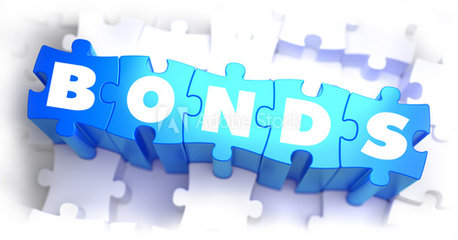 利付債券
  利息 1億円/年
　（利率1%)
t
Value
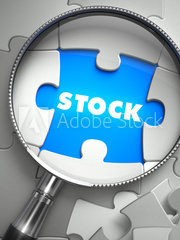 株式=企業が生み出すCFの残余請求権
t
56
貸借対照表
資産
負債
支払利息
資本
当期純利益
（配当・内部留保）
【資金調達源泉】
【投資先・資金使途】
損益計算書
→事業活動を通じてどれほど儲けたか？
キャッシュ・フロー計算書
→事業活動におけるキャッシュの動きは？
基本的な財務諸表の関係性
債権者
株主
57
フリーキャッシュフローとは何か？
フリーキャッシュ･フロー＝企業が資金提供者に対して自由に配分できるキャッシュ･フローの金額。
フリーキャッシュ･フロー＝（　　　　　　　　　　　　　　）－（　　　　　　　　　　　　　）
フリーキャッシュ･フロー＝営業ＣＦ－企業の一定成長に必要な投資ＣＦ
企業の（　　　　　　　　　　　　　　）をどのように決定するか？
　－選択肢１　（　　　　　　　　　　　　　　　　　　　　　　　　   　　　　　　　　　）
　－選択肢2　（　　　　　　　　　　　　　　　　　　　　　　　　　    　　　　　　　　）
など
企業の一定成長に必要な投資ＣＦをどのように決定するか？
　－選択肢１　現在の投資活動からのキャッシュ･フローをそのまま活用する
　－選択肢２　現在の投資活動からのキャッシュ･フローから余剰金融資産の運用については除く。
など
バフェットのオーナー利益＝当期純利益＋減価償却費－設備投資額
58
企業価値の基本思考
企業をキャッシュ・フロー創出装置とみるのであれば、企業が資金提供者のために創出するキャッシュ・フローの現在価値が企業価値となる。
【算出方法】
第6期のフリーキャッシュフロー
 /( r-永久成長率)
第6期以降のフリーキャッシュフロー合計（会社は永続するという前提）
予想期間のフリーキャッシュフロー
（永久成長率で成長）
・・・・
※仮に、損益の予想期間を第5期までとする
第8期
第7期
・・・・
第6期
第3期
第4期
第2期
現在

将来のフリーキャッシュフローの現在価値

 ＝企業価値
第1期
第5期
第5期時点の
残存価値
×1 / (1+ r)
×1 / (1+ r)2
×1 / (1+ r)3
×1 / (1+ r)4
×1 / (1+ r)5
×1 / (1+ r)5
一定の割引率 （１＋r）で現在価値に割引く
59
会計はステークホルダーへの付加価値配分を支援
ステークホルダー間配分
世代間配分
他のステークホルダーへの投資を優先しすぎると株主への配分が減少する。また現在の株主への利益を優先すると、将来の持続的な成長が危うくなる。持続的な価値創造のためには、世代間配分、ステークホルダー間配分のバランスをとりながら、企業を成長していくためのシナリオを描く必要がある。
60
バリュエーション・フレームワーク
61
バリュエーション・フレームワーク
DCF法
超過利益法
倍数法
マルチプル
　　（過去、同業他社）
当期純利益、EBITDA、純資産等
期首自己資本
株主資本コスト
将来超過利益
【主要な構成要素】
経営計画（将来CF）
資本コスト
（永久）成長率
簡潔
複雑
評価の特徴①
評価の特徴②
客観的
主観的
主な利用状況
日常売買
M&A
62
割引配当モデル/超過利益モデル
◆DCF法による株式価値算出
◆割引配当モデルによる株式価値算出
Balance Sheet
支払利息
資金提供（株式の購入）
Debts
株主
企業
利益・ＣＦ
Assets
配当
Equity
純利益
◆将来配当の推移
◆将来フリーキャッシュフロー（FCF）の推移
FCFとは、「企業が当期に生み出した中で資金提供者に自由に配分できるキャッシュフロー」を指す
0
0
t年度
将来配当の現在価値化
t年度
株式価値
将来FCFの現在価値化
実質的には、日本企業の多くは安定配当（定額配当）であることから、配当割引モデルで株式価値を見積もることは困難。
株式価値＝企業価値－負債価値（簿価）
63
FCFが一定成長を行うという前提に基づくと、企業価値の決定因子は、
①ＦＣＦ（フリー・キャッシュフロー）
②投下資本コスト（WACC）
③FCF成長率
DCF法に基づく重要予測要素
Ｖ=企業価値（有利子負債+株式時価総額－現金預金・有価証券）
FCF＝フリー・キャッシュ・フロー
r=投下資本コスト
■一定成長モデル
64
倍数法
PER
EBITDA倍率
PBR
株主から資金調達した投資金額などに対する株式市場の評価。
現在のCF水準が続くとしたら、資金提供者は何年で投資金額を回収できるか？
現在の当期利益が継続するとしたら、株主は何年で投資金額を回収できるか？
倍数法は、類似会社比較法とも呼ばれる。自社の「稼ぐ力」やファンダメンタルズと類似した状況を特定したうえで、そうした状況における類似会社や自社の過去における株式市場からの評価をベースに、自社の企業価値を推定するアプローチ。
65
超過利益法に基づく重要予測要素
MV=株式時価総額　BV=自己資本　NI=当期純利益
rE=株主資本コスト
クリーンサープラス関係：
時価総額の決定因子は、
①残余（超過）利益（エクイティ・スプレッド×期首株主資本）
②株主資本コスト
③残余（超過）利益成長率
※エクイティ・スプレッド＝ROE-rE
66
DCF法の算出ステップ
事業用資産と非事業用資産の分離。
非有利子純債務を資本から控除し、投下資本算出。
事業用資産や投下資本とNOPATを対応させる。
NOPATに償却費を加え、正味運転資本投資、資本的支出を控除し、FCFを算出。
Step1
　過去のBS/PL/CFを組み替える。
（※事業用資産・非事業用資産の分離、NOPAT・投下資本の算出など）
経営計画や目標に照らして売上シナリオ、ROICシナリオを構築。
過去業績分析に基づきバリュードライバーを特定。将来シナリオ作成に反映。特に運転資本、資本的支出、資金調達シナリオを意識。
Step2
　予測財務諸表を作成する。
（※経営計画や成長率の設定、運転資本や資本的支出、資金調達の想定などを組み込む）
有利子負債利子率
市場β（Bloomberg、Barra、修正）
市場リスクプレミアム
無リスク利子率
Step3
　資本コストを測定する。
（※有利子負債コスト（実績値や脚注等を活用）、株主資本コストの測定（無リスク利子率、市場プレミアム、β）
事業価値に非事業用資産を加えて、企業価値（Enterprise Value）を算出。
企業価値から有利子負債を控除し、株主価値を算出。
株主価値を発行済み株式でわり、理論価値を算出。
Step4
　企業価値を評価する。
（※非事業用資産、有利子負債の控除など）
成長率や資本コストの前提によりどれほど企業価値が変わってくるか感度分析。
倍数法や超過利益モデルなどに基づく補完。
Step5
　価値評価額を検証する。
（※諸前提による価値評価の差異、倍数法など他の手法を活用した金額との差異の原因分析など）
67
Step1　過去の財務諸表の組み換え
会計上の
貸借対照表
組み換え
貸借対照表
企業価値の構成要素
現金、有価証券等金融資産
流動資産
非事業用資産
有利子負債
非有利子負債
流動負債
非事業用資産
借入金、社債、リース債務等
企業価値
（エンタープライズバリュー）
事業価値
事業用資産
株主価値
固定負債
有利子負債
投下資本
固定資産
純資産
純資産
会計上の
損益計算書
事業用資産を活用して生み出したNOPAT、FCFを基礎に算出。
売上高
営業費用
組み換え
損益計算書
NOPAT
運転資本の増加
＋資本的支出
投下資本の増加
法人税等
0
償却費
NOPAT
FCF
68
Step2　予測財務諸表を作成する
将来計画
過去業績分析
価値ドライバー
ROIC
成長性
資本コスト
運転資本
資本的支出
セグメント利益
経営計画
経営者による予想
アナリスト予想
69
Step3　資本コストを算出する
投下資本の資本コストを算出。米国企業は平均で8～15％。日本企業は5～8％であるといわれる。一般的には有利子負債コストは当該企業に対する格付けをベースに、株主資本に対する資本コストは市場β（市場リスク）をベースに決定されることが多い。
WACC：加重平均資本コスト　E：株主資本時価総額　D：有利子負債　τ：法人税率
rE:株主資本コスト率＝rF+β×（rM－rF）　

　 rF：無リスク利子率　     rM:市場Index利益率　   (rM－rF)：市場リスク・プレミアム
　β：市場β    rD：有利子負債コスト率＝ rF ＋格付けに応じた信用リスク・プレミアム

　　※ rDは実績値をベースに算出することもできる。
70
Step3　株主資本コスト
株主資本コスト率＝rF+β×（rM－rF）
【市場ベータ】
市場ベータはIndexとの株価連動性。市況の変動をどれほど受けやすいかを示す。
Bloomberg、Barra、ロイター、日経などで提供。
             http://www.bloomberg.co.jp/
　https://www.nikkei.com/markets/ranking/page
/?bd=betahigh
　　　　　https://jp.reuters.com/investing/markets

BloombergやBarraなどで提供する市場βは直近値であるケースが多い。自分で算出する場合は、Excelなどの関数を利用。
Bloombergは過去2年の週次データより算出。
　　     Ri,t = α　+　β　×　Rm,t

実際に算出してみると、上記モデルの説明力が低いケースも多い。このため、Bloomの原則を活用し、修正βを算出するケースも多い。
　　　修正β　＝　0.667×未修正β　+ 0.333　× 1
【無リスク利子率】
日本では10年ものの国債利回りを活用するケースが多い。
http://www.mof.go.jp/jgbs/reference/interest_rate/data/jgbcm_all.csv

米国では20年もの国債利回りを活用するケースが多い。
M&A時などでは評価時点での数値を選ぶなど客観性を担保。過去の平均値を活用するケースもある。
【市場リスクプレミアム(ERP)】
市場リスクプレミアムは、投資家が株式で運用する場合、どれほど無リスク資産での運用に追加的なリターンを求めるか。
イボットソン・アソシエーツが毎年市場リスクプレミアム等を算出し、販売。
             https://www.ibbotson.co.jp/productservice/cost_of_capital.html/






Dimson et al (2011)では1900-2010年で世界各国の市場リスクプレミアムを算出。日本は5.9%。
伊藤レポートでは海外機関投資家が日本企業への株式投資に7.2%の期待収益率を求めていることを確認している。Fernandez et al(2014)では5.4%。
監査法人系は5%のERPを設定することが多い。
カネボウの訴訟では、1955-2010年のLong-term ERP 6.9%で算出。1955-2014年で7.9%。
規模効果、成長株効果、モメンタム、カントリーリスク、為替リスクなどを勘案するケースもある。
日本・国債10年もの利回り
71
市場ベータの概念
株主資本コスト率＝rF+β×（rM－rF）
R
投資家は、株式市場を通じてポートフォリオを組みリスク分散できることから、他の株式と連動度の低い株式のほうがリスクが低い。一方で、業界固有の事業リスクに加えて、DEレシオが高いとその分、事業リスクが増幅され、リスクが高まる。
E(Ri)
E(Rm)
E(Rm)-Rf
RF
0                      0.5                  1.0                     1.5                  2.0
βi
β
【経済環境の影響】
市場（景気）変動との連動
ボラティリティ―比
【財務リスクと事業リスク】
DEレシオ→財務リスク
Unlevered β→事業リスク
72
市場ベータの推定
■花王
■トヨタ自動車
花王の月次株式投資収益率
トヨタ自動車の月次株式投資収益率
TOPIXの月次株式投資収益率
TOPIXの月次株式投資収益率
※2013年4月～2018年3月までのデータから算出。
※2013年4月～2018年3月までのデータから算出。
市場INDEXに対して、花王の株価は安定していることから相対的に経済環境の変化に対して、同社の評価については影響を受けにくいことが確認できる。一方で、トヨタ自動車は相対的に経済環境の変化に対して、連動して影響を受ける傾向がある。
73
リスクプレミアムの推計手法（応用）
■ローカル法
■グローバル法
S&P500のヒストリカルリスクプレミアムをベースに、各国市場と米国市場間のリスク差を調整。
74
Implied Cost of Capitalの推定
超過利益モデルを前提とした場合、将来ROEや純資産についての予測情報が入手できるようであれば、それを基礎に株主資本コストを予測することが可能である。
前提：
　➀ＲＯＥについては次期以降３期分の予測データを活用。
　②３期目～12期目まではROEが業界平均に収束することを想定。
　③クリーンサープラス条件
　④配当性向は一定→自己資本の増分は内部留保のみ。
75
Step4　企業価値を評価する
【算出方法】
第6期のフリーキャッシュフロー
 /( r-永久成長率)
第6期以降のフリーキャッシュフロー合計（会社は永続するという前提）
予想期間のフリーキャッシュフロー
（永久成長率で成長）
※仮に、損益の予想期間を第5期までとする
・・・・
第8期
第7期
・・・・
第6期
第3期
第4期
第2期
現在

将来のフリーキャッシュフローの現在価値

 ＝企業価値
第1期
第5期
第5期時点の
残存価値
×1 / (1+ r)
×1 / (1+ r)2
×1 / (1+ r)3
×1 / (1+ r)4
×1 / (1+ r)5
×1 / (1+ r)5
一定の割引率 （１＋r）で現在価値に割引く
名目GDP成長率（日本）
インフレ率（日本）
2017年：0.5%、2018年：1.1%。その後は1.1%~1.7%で推移とIMFは予測
2017年：1.7%、2018年：1.2%。その後は0.3%～0.9%で推移とIMFは予測
（出所：IMF予測）
76
（出所：IMF予測）
Step4　企業価値を評価する
【算出方法】
第6期のフリーキャッシュフロー
 /( r-永久成長率)
第6期以降のフリーキャッシュフロー合計（会社は永続するという前提）
予想期間のフリーキャッシュフロー
（永久成長率で成長）
※仮に、損益の予想期間を第5期までとする
・・・・
第8期
第7期
・・・・
第6期
第3期
第4期
第2期
現在

将来のフリーキャッシュフローの現在価値

 ＝企業価値
第1期
第5期
第5期時点の
残存価値
×1 / (1+ r)
×1 / (1+ r)2
×1 / (1+ r)3
×1 / (1+ r)4
×1 / (1+ r)5
×1 / (1+ r)5
一定の割引率 （１＋r）で現在価値に割引く
名目GDP成長率（米国）
インフレ率（米国）
2017年：2.1%、2018年：2.5%。その後は2%~2.4%で推移とIMFは予測
2017年：2.3%、2018年：2.9%。その後は1.4%～2.7%で推移
とIMFは予測
（出所：IMF予測）
77
（出所：IMF予測）
Step5　価値評価額の検証
感応度分析
一定成長モデル
倍数法・乗数法
ROIC
成長性
資本コスト
FCF
資本コスト
成長率
経営計画
経営者による予想
アナリスト予想
ファンダメンタル評価では、その企業の競争力や業績、財務状況などに着目し、将来にわたって生み出される将来ＣＦを現在価値に割り引くことで多面的に企業価値を推定。
　→誰がどのような情報を評価するかによって、算出される企業価値は大きく変わってくる。CEOは時にM&Aを実現させるために、高い価値での提案を求める傾向がある。それはどこに現れるか。
逆に現在の株価水準から、株式市場のプレイヤーが自社に何を期待しているのかを推定することが可能（エクスペクテーション投資）。そうした株式市場のプレイヤーからの期待が企業が推定する将来ＣＦとどのように異なるか、なぜ異なるかを検討することで、どのような対話を投資家と展開し、社内での対話を展開していくべきか検討することが可能となる。
78
倍数法の適用
F(EBITDA,r,g)
現金、有価証券等金融資産
営業利益
支払利息
有利子負債
非事業用資産
非事業用資産
非有利子負債
税引後利益
エンタープライズバリュー
持分法利益
EBITDA
受取利息・配当金
事業価値
事業用資産
株主価値
減価償却費・のれん償却費
減価償却費・のれん償却費
有利子負債
借入金、社債、リース債務等
NOPAT
投下資本の増加
純資産
償却費
FCF
F(FCF,r,g)
売上高
営業費用
金融費用
法人税等
純利益
F(NI,rE,g)
【 Organizational B/S 】
【 B/S 】
【 P/L、CF 】
【論点】
類似会社としてどのような企業を選択するか。
過去の企業の実績と比べるとした場合、どのタイミングが適切か。
Sum of the Parts分析
79
Sum of the Parts分析　セブン＆アイ・ホールディングス
-10,218
12,961
43,086
約3,627億円(8.4%)のﾃﾞｨｽｶｳﾝﾄ
474
515
2,018
39,460
906
3,378
11,230
21,822
※Multiplesは2017年12月31日時点での数値をベースにしている。金融部門はセブン銀行の年度末時価総額にセブン＆アイ・ホールディングスの所有比率45.8%を乗じた数値、それ以外はEBITDA倍率で算出。
80
価値算出シミュレーション
81
花王の価値評価　　論点
論点①各変数の設定の時間軸をどのように設定するか。
■市場リスクプレミアム
■国債10年利回り
論点②FCFの予測期間はどれほどが適切か

論点③永久成長率をどのように設定するか

論点④類似会社比較倍数法で抽出すべき競合企業は

論点⑤過去のどの時点の倍数にフィットするか
82
花王の価値評価　　論点
※資本コストと永久成長率の選択に応じて、どれほど価値が変わってくるか？
83
自社の理論価値を算出してみましょう。　　市場は自社に何を期待しているのか？
作業①自社の現状や将来計画に基づいて、今後5年間のFCFを入力してください。　　
　　　　 それに加えて、永久成長率を入力してください（DCF法）。

作業②自社の現在のファンダメンタルの状況に類似した企業をとりあげて、倍数を
　　　　　入力してください。また過去における自社の状況において現在のファンダメ
　　　　　ンタルに近い状況の倍数を入力してください（倍数法）。

作業③自社のFCFが長期的にどれほど成長するか、概算で結構ですので入力くだ
　　　　　さい（一定成長モデル）。

作業④各モデルの特徴（長所、短所など）について整理してください。

作業⑤株式市場が御社のファンダメンタルズをどれほど織り込んでいるかを検討し　　
　　　　たうえで、なぜギャップが生じているのかについて検討してください。
84
本セッションの狙い（再掲）
企業価値創造をめぐるさまざまな論点に深く入り込む中で、企業価値評価のコアを修得いただき、自社の企業価値創造をめぐる現状についてヨリ深く認識いただくこと。
【自社の企業価値】
【日本競合企業の企業価値】
【世界競合企業の企業価値】
【御社の理論価値】
2013年6月27日付の日本経済新聞で時価総額300社のCFOにアンケートしたところ、その6割が「自社の株価が割安」と回答。
日本および海外でのリーディングカンパニーに対して、グローバル市場でヨリ優位なポジションに立つため、いかに価値金額のギャップを埋めていくべきか？
85
M&Aバリュエーションにあたっての留意点
買い手
高く売りたい。
いくらで売りたい。
いつまでに売りたい。
安く買いたい。
いくらまでなら出せる。
いつまでに買いたい。
売り手
利益、CF
売上シナジー
利益、CF
コスト・シナジー
交渉
t-2    t-1       t     t+1    t+2     t+3    t+4    t+5
t-2    t-1       t     t+1    t+2     t+3    t+4    t+5
事業計画の最後の見積りは過大に計上？
売却前に駆け込み販売、過剰生産を通じて固定費を削減、利益を過大に計上？
市場リスク・プレミアムを低めに設定？
無リスク利子率を低めに設定？
永久成長率を低めに設定？
事業計画は保守的に見積もる傾向？
買い手にもさまざまな立場がある
中期経営計画の最終年度？
M&A枠・期限の有無？
競争ポジション？
PMIは誰の責任で実施？
経営トップと担当者の関係性？
アドバイザーの姿勢？
ウォークアウェイ・プライス？　代替案（BATNA）？
相手を知り、CFの予測期間とトレンド、永続価値、基礎率を適切に設定する。
86
価値創造上の論点
87
価値創造上のドライバーは？
◆株価
◆バリュードライバー
◆財務比率・指標
◆理論価値
ROIC　　　　 EVA
ROE             EBITDA
売上成長　　利益成長
市場シェア
顧客満足
製品・サービス品質
ＤＣＦ
ＤＤＭ
Real Option
株式時価総額
ＴＳＲ
ＭＶＡ
理論的な企業価値で、投資や戦略の是非を検討する上で有用だが、将来CFの予測に応じて値が変動。
理論価値と関連する財務指標を業績評価指標として、株価や理論価値に代替して利用。
価値創造の変化を示すシグナルは財務比率に現れない可能性がある。
株主に対する貢献度を直接的に確認できるが、制御不能な事象により増減することがある。
企業価値に関連する指標はさまざまであり、それぞれの指標をどのように利用しわけるかがポイントとなる。
88
貸借対照表
資産
負債
投下資産
資本
【資金調達源泉】
【投資先・資金使途】
投下資本コスト
ＲＯＡ
企業価値創造の本質
投下資本
資金提供者の期待リターンは？
企業側の資産から獲得した利益は？
＞：企業価値を創造
＝：企業価値に中立
＜：企業価値を破壊
89
ROS
×
総資産回転率
×
財務レバレッジ
利益成長
PER
価値創造上のドライバーは？
ROE
企業価値
PBR
90
日本企業と海外企業　企業価値ギャップ　各バリュードライバー（中央値）
同一業界で比較した場合、グローバルNo.1企業は日本No.1企業の4倍前後のEnterprise Valueを計上。その多くはEBITDA水準、OP Margin、Leverageが影響。
競争戦略
資産活用効率
資金調達効率
成長戦略
91
企業価値創造企業から学ぶべきこと
92
価値創造企業の特徴
NEEDS Financial Questにてデータが収集できる上場企業3,591社の中から、1988年4月～2013年3月まで連続してデータを収集できる1,263社をベースに価値創造企業、非創造企業を峻別
リサーチ方法　価値創造企業と非創造企業
NEEDS Financial Questにてデータが収集できる上場企業3,591社の中から、1988年4月～2013年3月まで連続してデータを収集できる1,263社をベースに価値創造企業、非創造企業を峻別
IR活動に対するアンケート調査回答企業
583社
過去25年間データ入手が可能な企業
240社
データ入手が不可能な企業343社
価値創造企業
18社
非創造企業
222社
過去25年間において、Buy and Hold returnsで国債10年ものの利回りを上回るリターンを計上できている105社を価値創造企業、そうできていない企業1,161社を価値非創造企業と位置付け、IRに対する意識を調査。
94
図3  投資家に対する経営陣の認識
（４）日頃、御社が最も多く接している投資家について、御社の経営陣の認識に該当するものに１つに○印をご記入ください。
（a） 企業の長期的な競争優位の構築のための活動
（b） 環境経営、社会貢献やCSRにかかわる活動
95
図3　投資家に対する経営陣の認識
（c） 株主・投資家対応が企業の持続的な価値創造に与える影響
（d） 投資家とのコミュニケーションから得られる経営活動への示唆
96
図４　経営理念等や企業文化の役割
（２）御社では、経営理念や共通の価値観がどのような役割を果たしていますか。下記の中で、それぞれ該当するもの１つに○印をご記入ください。
97
図５(a) 経営目標や中期経営計画
（２）御社では、中期経営計画、長期経営計画など3年以上にわたる経営計画を策定していますか。
（３）（２）で「1.はい」とご回答いただいた方におたずねします。御社では、経営計画を開示ないしは公表していますか。
（５）(a)御社では経営計画の進捗の確認のために定点観測するための業績評価指標を測定していますか。
（６）御社では経営目標・計画を着実に実現するため、経営目標・計画の達成度と結びつけた業績連動報酬制度を導入していますか。
98
図5（ｂ）　経営目標・計画未達の責任
（７）御社で仮に経営目標や経営計画が達成できなかった場合、御社ではどのようにそれを投資家に説明することが多いですか。御社で説明することの多い内容について該当するものすべてに○印をご記入ください。
99
図６　ROEなどの利益率
（a）ROEに対する意識
（９）(a)経営活動の中でROEを意識されていますか。ご記入ください。
（b） ROEに対する姿勢を開示
(b)そうした利益率指標を開示活動において積極的に活用していますか。
100
図６　ROEなどに対する意識
(d)(a)で掲げた利益率指標は経営活動のどのような側面で意識されていますか。該当するものすべてに○印をご記入ください。
（c）ROEなどに対する意識を反映する経営行動
101
図７　コーポレート・ガバナンスの取り組み・開示
(a)御社では、株主や投資家からの信頼感を向上させ、企業価値を持続的に向上させるため、どのような取り組みを実施されていますか。
102
ガバナンス改革の目指すべき方向性
103
リサーチ方法　価値創造企業と非創造企業
NEEDS Financial Questにてデータが収集できる上場企業3,788社の中から、1988年4月～2013年3月まで連続してデータを収集できる1,241社をベースに価値創造企業、非創造企業を峻別
持続的な価値創造の取り組みに対するアンケート調査回答企業
185社
過去25年間データ入手が可能な企業
70社
データ入手が不可能な企業
115社
価値創造企業
15社
非創造企業
40社
過去29年間において、Buy and Hold returnsで国債10年ものの利回りを上回るリターンを計上できている174社を価値創造企業、時価総額が1989年を下回る企業835社を価値非創造企業と位置付け、価値創造に対する取り組みへの意識を調査。
104
問１　 経営理念と経営計画（策定・公表）
（１）(a)御社では、①経営理念、②長期ビジョン・計画（5年超）、③中期計画（2年以上-5年以下）、④年次計画を策定していますか。
(b)それらを投資家等に開示・公表し、投資家とのコミュニケーションや対話・エンゲージメントに活用していますか。①～④それぞれについて下記の中でもっとも御社に該当する項目１つに○印をご記入ください。
（１）策定
（２）公表
105
問１　 経営理念と経営計画（重視点）
（２）（１）の②・③・④のいずれかで経営計画を「策定」しているとご回答された皆様にお伺いします。経営計画・目標の策定にあたって、（a）どのような点を重視しますか。それぞれにおいて御社の考え方に最も近い項目を選択し○印をご記入ください。
106
問１　 経営理念と経営計画
（３）（１）の②・③・④のいずれかで経営計画を「公表」しているとご回答された皆様にお伺いします。経営計画・目標の内容の説明にあたって、（a）どのような点を重視しますか。御社の考え方に近い項目を選択し１つに○印をご記入ください。
107
問２　 経営目標と経営指標（中期経営計画等）
(c)御社の中期経営計画などで設定している経営目標に設定しているものすべてに○印をご記入ください。
108
問２　 経営目標と経営指標（資本生産性等）
（３）資本生産性をめぐる経営指標(ROE、ROIC、EVAなど)について、下記の問いにご回答ください。
1.(a)中期経営計画などの目標として公表・開示しているか、(b)それらの指標を定点観測して、その達成の進捗度を確認しているか、(c)経営者報酬などと結び付けているか。それぞれについて該当するもの１つに○印をご記入ください。
109
問２　 経営目標と経営指標（活動との結びつき）
（４）資本生産性を示す利益率指標は経営活動のどのような側面で意識されていますか。
(a)各経営活動において資本生産性を示す利益率指標との結びつきを意識していますか。意識している場合に「1.はい」、意識していない場合に「0.いいえ」を各活動ごとに○印をご記入ください。
110
問２　 経営目標と経営指標（中期経営計画等）
（５）御社で資本生産性を向上させていくにあたって、特に(a)重視しているポイント、(b)課題になっているポイント、それぞれについて該当するものすべてに○印をご記入ください。
(a)重視しているポイント
111
問２　 経営目標と経営指標（中期経営計画等）
（５）御社で資本生産性を向上させていくにあたって、特に(a)重視しているポイント、(b)課題になっているポイント、それぞれについて該当するものすべてに○印をご記入ください。
(b)課題
112
問３　 資源配分や資本構成（保有水準）
問３　御社の資源配分や資本構成についてご回答ください。
（１）御社における手元資金やM&A枠、自己資本の水準について、(a)～(d)それぞれの問いについて該当するもの１つに○印をご記入ください。
(a)手元資金やM&A枠、自己資本の水準について、予めどれほど保有するかの基準をお持ちですか。
(c)(a)の基準を投資家に対して開示していますか。
（a）基準
（c）開示
113
問５　 コーポレート・ガバナンス（取締役会の議題・頻度）
（１）御社が現在のコーポレート・ガバナンスの体制・内容について、ご回答ください。
(b)御社の取締役会で議題として取り上げられるトピックとして、コーポレート・ガバナンス・コードや伊藤レポート前後でその内容がとりあげられる頻度はどのように変化しましたか。該当するもの１つに○印をご記入ください。
114
今後の改革で意識すべき変化
115
変化➀非財務情報のプレゼンス向上
財務諸表に計上されるストック・フローの情報のみでは十分に企業価値を説明できず、むしろ貸借対照表に計上されず、支出時に費用計上される無形資産投資が中心となっている。
米国企業の有形・無形資産に対する投資
S&P500市場価値の構成要素
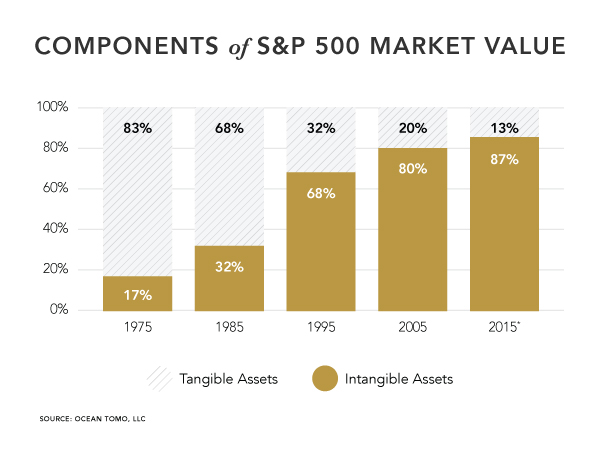 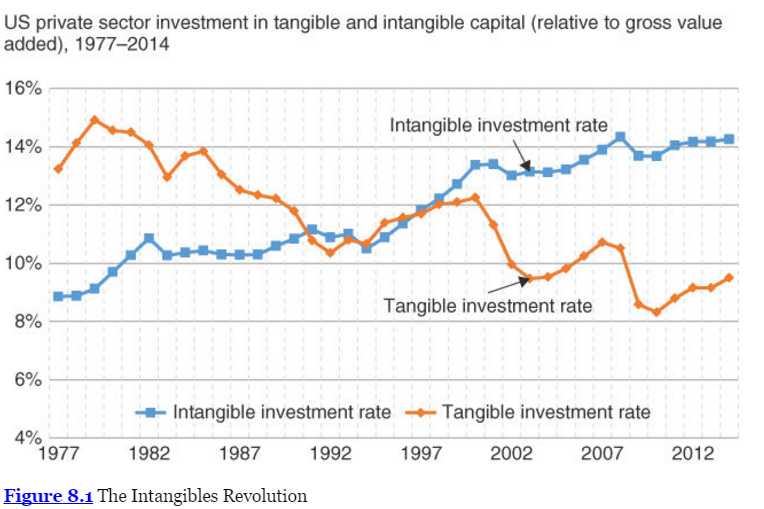 有形資産
無形資産
出所：The End of Accounting (Baruch Lev, Feng Gu), Willy Financial Series, Page 82
116
非財務情報をめぐる先行研究➀
■製品・サービス市場におけるKPI
PwC(2002)・・・・製品・サービスの品質（89%）、顧客満足度・ロイヤリティー（83%）、効率性（75%）、現在の財務業績（71%）、イノベーション（62%）、従業員満足度・離職率（47%）。
Amir and Lev(1996)：通信業界、契約地域における人口数や顧客数
Ittner and Larcker(1998)：通信業界・金融業界・非耐久財・耐久財・輸送公共・小売り・金融サービス業、顧客満足度。
Riley et al(2003)：航空業界、顧客クレーム・市場シェア・積載距離・重量・収容人員数等の変化
Banker et al(2007)：小売業界、顧客満足度・従業員満足度。
Lev and Gu(2016)：
　　　メディア・エンターテインメント、加入者数、解約率
　　　損害保険、新規契約数、解約率　　石油・ガス、埋蔵量　　　
　　　医薬品・バイオテク、パイプライン
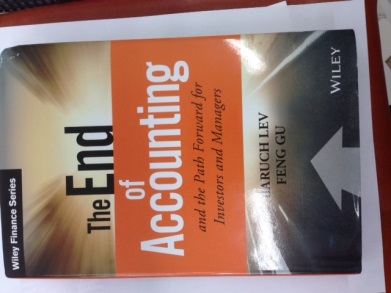 非財務情報が企業価値にいかに結びつくかを検討している研究の多くは、産業別（Industry specific)分析を実施しているケースが多い。
→データベースが十分に整備されていないため、
　　価値決定因子の特定のために活用できる対象が限定的になりがち。
117
非財務情報をめぐる先行研究②
■マネジメント・プロセス
Bloom et al(2012)：マネジメント・プロセスの質を決定づける１７の要素が成長性、収益性に寄与することを、世界40カ国9,079の組織にインタビュー調査を行ったうえで、スコア化したうえで検証。
　　　最新の製造技術の導入の有無、その導入目的の合理性、プロセス改善の文書化の程度、業績のトラッ
　　　　キング、業績レビュー、業績をめぐる対話、目標が達成できなかった場合の取り扱い、財務目標と非財
　　　　務目標のバランス、目標と個人の活動との結びつき、目標の時間軸、目標のストレッチ度、業績指標の
　　　　定義の明確さ、人的資本の管理、高業績と報酬との結びつき、低業績者に対する取り扱い、優れた人的
　　　　資本を引き付ける魅力。
■社外からの規律付け（ESGも含む）
コーポレートガバナンス研究では、その構造（独立取締役の割合、取締役数、議長とCEOの分離等）にフォーカスをあてる研究からHuman CapitalやSocial Capitalが企業価値に与える影響が中心に（加賀谷 2017a）。
ESGに関わる研究では、業績とESGに関わる取り組みの因果関係を明らかにすることが困難（加賀谷 2017b） 。
マネジメント・プロセス（企業の自律の仕組み）と社外からの規律付け（他律）をいかにバランスさせるべきか。
→企業のエクイティ・ストーリーや価値創造シナリオに基づく設計が不可欠。
118
変化②SDGsへの対応
世界経済の規模は4倍（2050年）
世界の人口は70億人から90億人に（2050年）
都市化の進展（50％→70%）（2050年）
エネルギー需要　1.8倍、温室効果ガス1.5倍、食料需要1.7倍、水需要1.6倍。
国やNGO、NPO中心の社会的課題の克服では、中長期的に地球が直面するであろう問題を克服することは困難。
SDGsでは、企業がより積極的な役割を果たすことが期待されている（Limitation of Resourcesへの積極的な関与）。
Fiduciary Dutyの再定義（ERISA 2015年10月）、PRIなど投資家サイドからのプレッシャーを企業にかけることで、社会的課題の解決を促す取り組みが加速。
→Passive Fundsも含め、アセット・オーナーに対する説明責任が増大。
119
ガソリン・ディーゼル車の販売禁止をめぐる動向
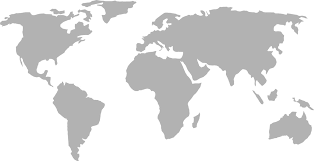 イギリス：2040年
オランダ：2025年
米国CA ZEV規制：2018年
ドイツ：2030年
フランス：2040年
中国：検討中
インド：2030年
インドネシア：2040年
120
SDGsに対する期待と現実　2016年度　CSR研究会報告書
日本企業は17の目標のうち、達成を示す緑色は、「質の高い教育」「安全な水とトイレ」「産業と技術革新基盤」のみ。「貧困」「ジェンダー平等」など7項目は未達の「赤色」。世界18位。
(SDG INDEX & DASHBOARDS, January 2017)
企業がSDGsを達成することで2030年までに少なくとも12兆ドルの経済価値がもたらされ、最大3億8,000万人の雇用が創出される可能性がある。
(Business & Sustainable Development Commission, January 2017)
日本企業が、SDGsをめぐる一連の動きを、自社の競争力強化に結びつけるために何が求められるか？
日本の経営者のSDGsに対する意識が欧州企業と比べると相対的に低い。
SDGsを事業機会と考える日本の経営者の割合が欧州企業と比べると相対的に低い。
取り組みテーマの「チェリー・ピッキング」「SDGsウォッシュ」「マイナスの影響無視」「短期視点」。
なぜ日本企業の経営者は、SDGsに対する意識が必ずしも高くないのか。
日本企業がSDGsの達成に貢献するためには何が求められるのか。
（出所）企業活力研究所「社会課題（SDGs等）解決に向けた取り組みと国際機関・政府・産業界の連携の在り方」（平成28年度CSR研究会報告書）、2016年。
121
変化③企業開示改革
超長期（5～10年）、業界横断、インタンジブルズ（非財務）、ESG、・・・・・・・
　→経営者との対話･エンゲージメントに資する分析能力の修得へ。
122
変化④稼ぐ力と将来投資の両立
■ROEの推移
■ROS（営業利益）の推移
稼ぐ力を高めつつ、将来に向けた投資を促すためには、財務情報のみではなく、非財務情報を基礎とした企業評価や対話･エンゲージメントが不可欠に。
（出所）伊藤邦雄・加賀谷哲之・鈴木智大・河内山拓磨「日本のコーポレートガバナンス改革の「実質的」影響」『一橋ビジネスレビュー』2017年近刊。
123
変化⑤超・長期経営の実践
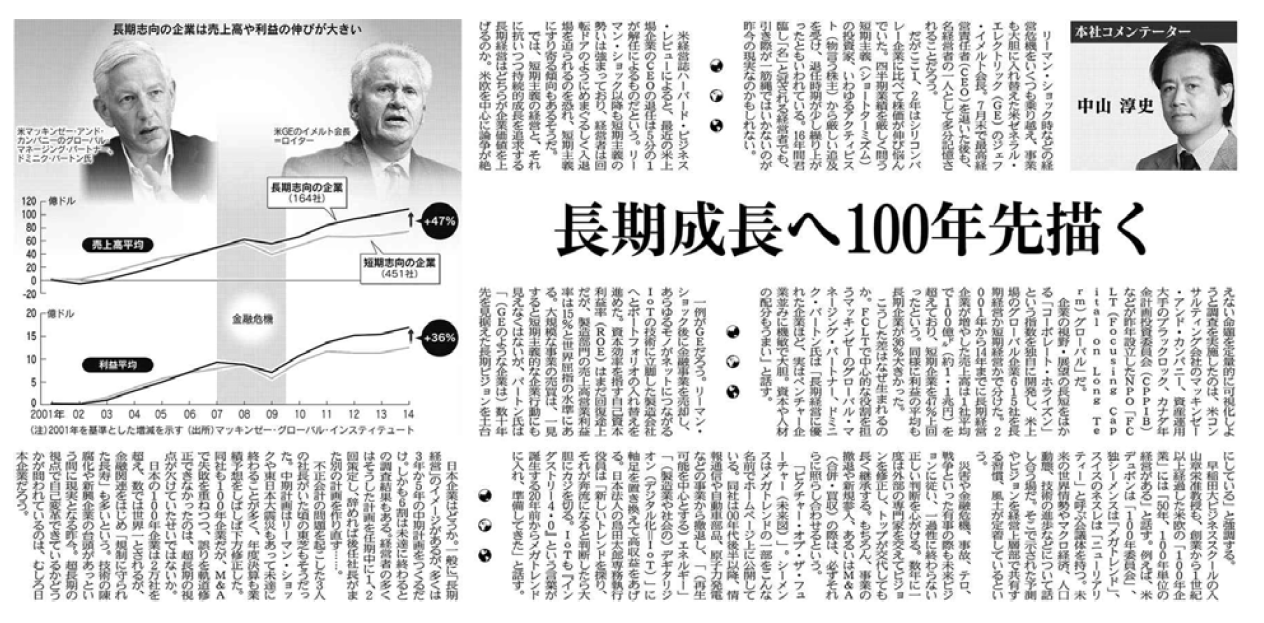 （出所）日本経済新聞2017年6月23日
長期志向企業は、短期志向企業に比べて過去16年間で売上高を+47%、営業利益を+36%実現できている。
長期志向企業は50年単位、100年単位の経営を実践するための枠組みを持っている。デュポンの「百年委員会」、シーメンスの「メガトレンド」、ネスレの「ニューリアリティ」。
日本企業は中期経営計画を策定しているが、超長期の視点はかけている。
124
対話の機会と質の向上を通じて競争力を高める
日本では、世界で最も厳しい品質基準をもつ顧客との対話を通じて、世界最高水準の製品・サービス品質を達成してきた。それぞれのステークホルダーとの厳しい視線にさらされ、対話の機会や質を磨き高めていくことが重要ではないか？
株主
債権者
政府
経営者
従業員
NGO
取引先
監査人
顧客
重要マーケットで、顧客や取引先、政府やNGOから高い信頼を獲得できているか？
投資家との対話・エンゲージメントを企業の競争力に結びつけることができるか？
会社のDNAを社員や取引先と共有する手段として対話が有効に活用されているか？
125